ВАЛЯНИЕ
Наш Коллектив
Евдокимов  Даниил        Светлана Владимеровна
Карюкина  Ира                          
Козубенко Настя
Корнеенков  Илья
Никутьев  Матвей
Пискунова Настя
Пискунова Юля
Хомич Саша
Шибаева Рената
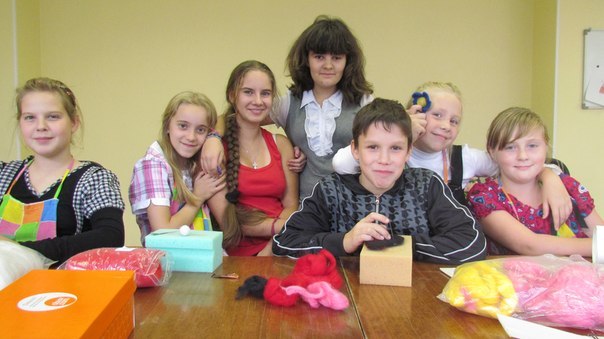 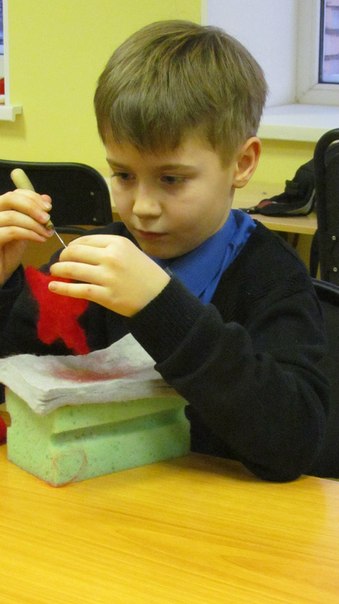 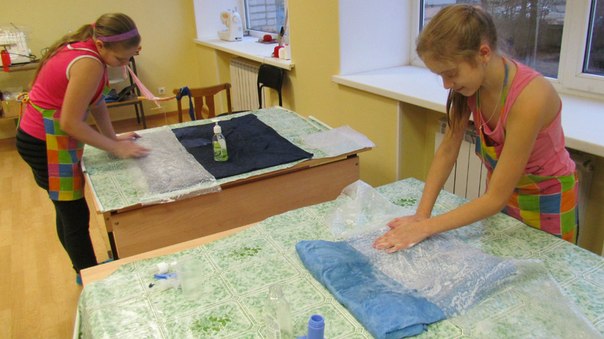 Процесс работы
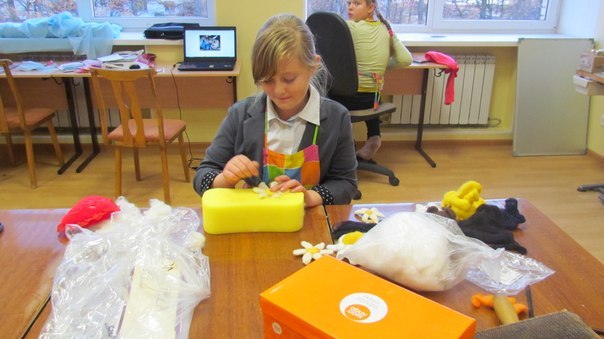 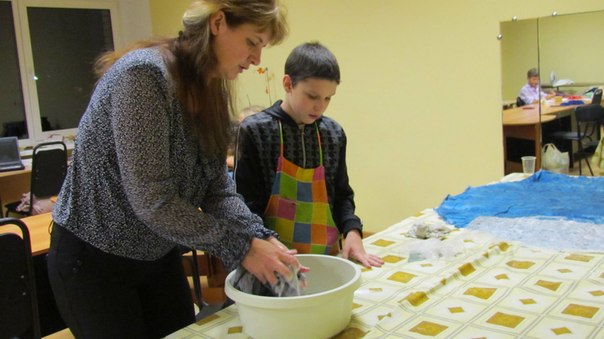 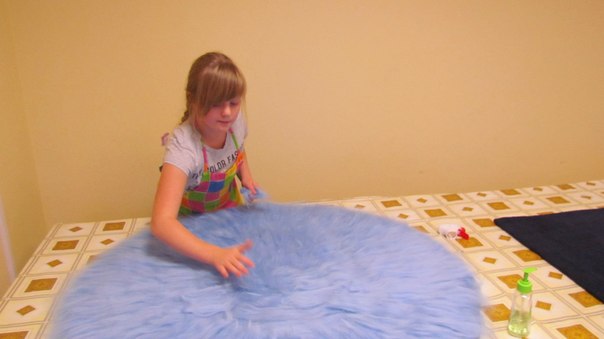 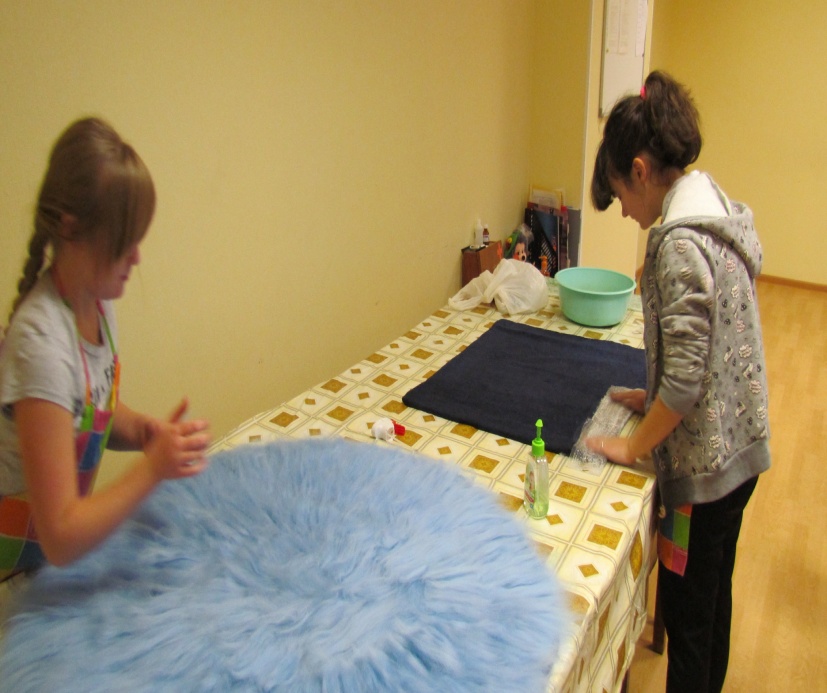 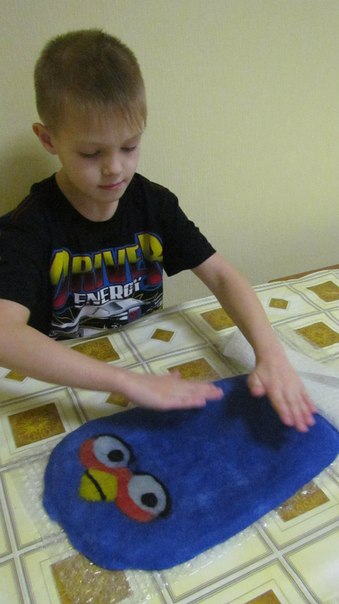 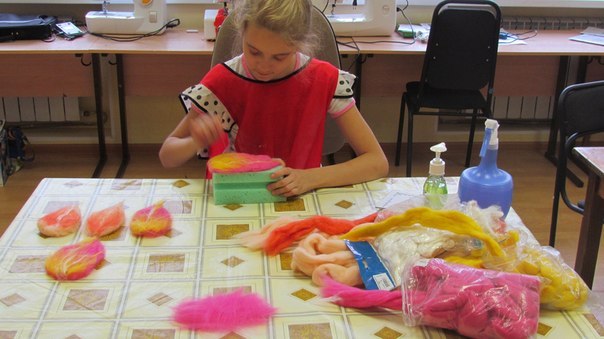 переменки
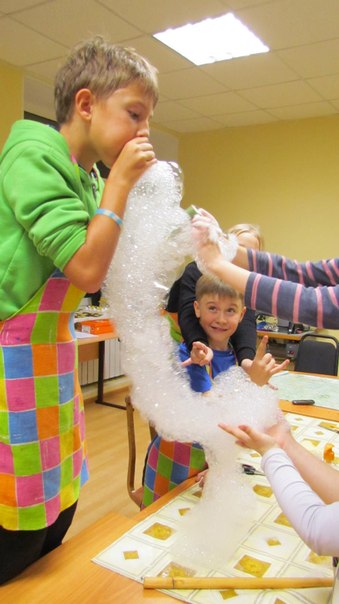 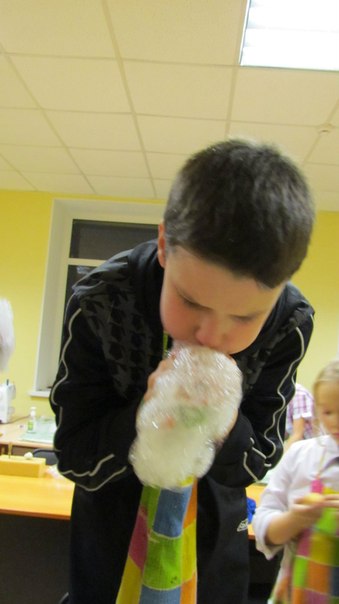 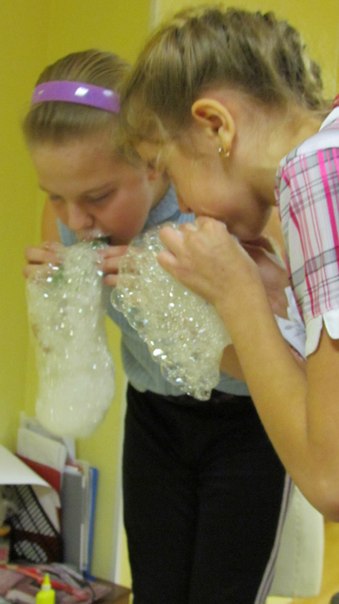 Наши работы
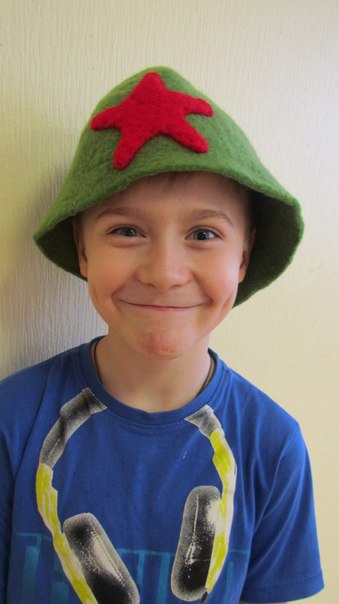 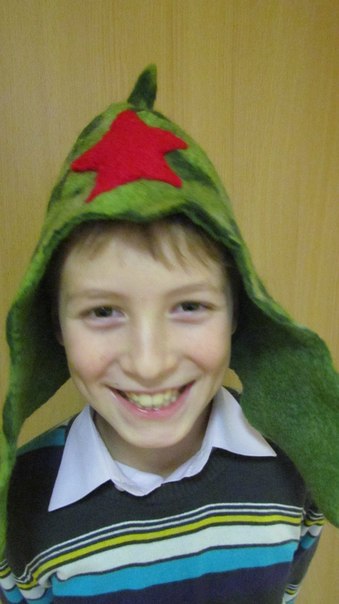 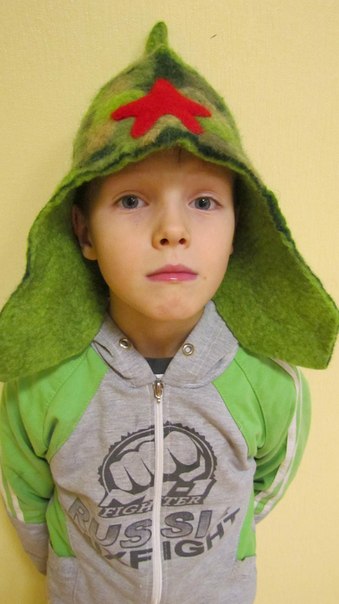 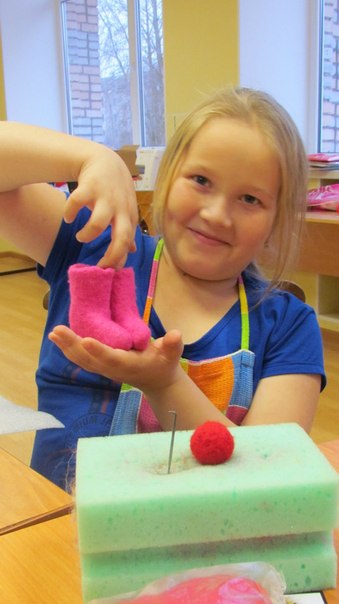 СПАСИБО ЗА ВНИМАНИЕ